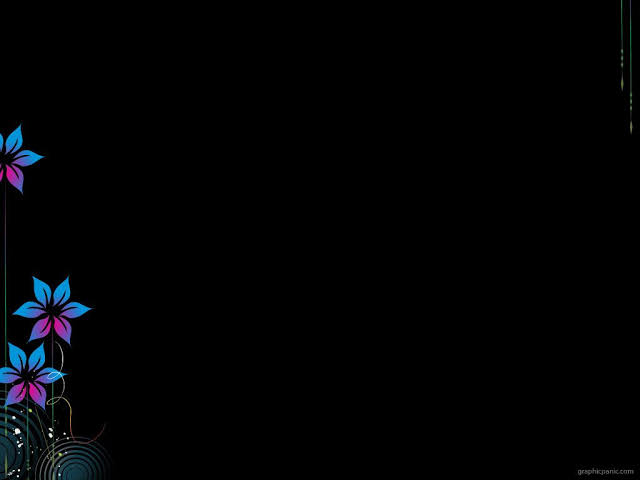 welcome
To my class
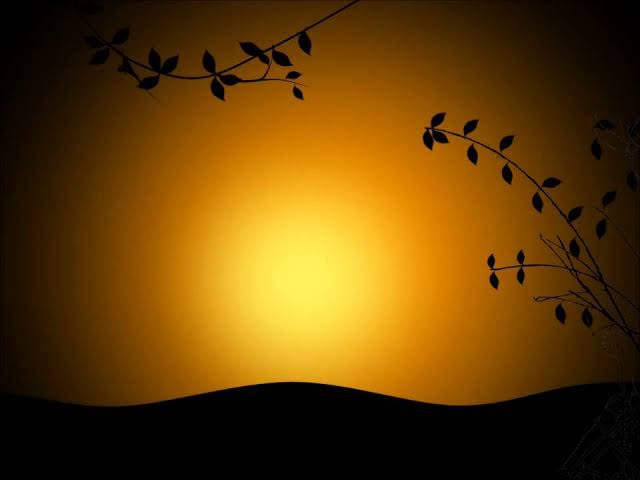 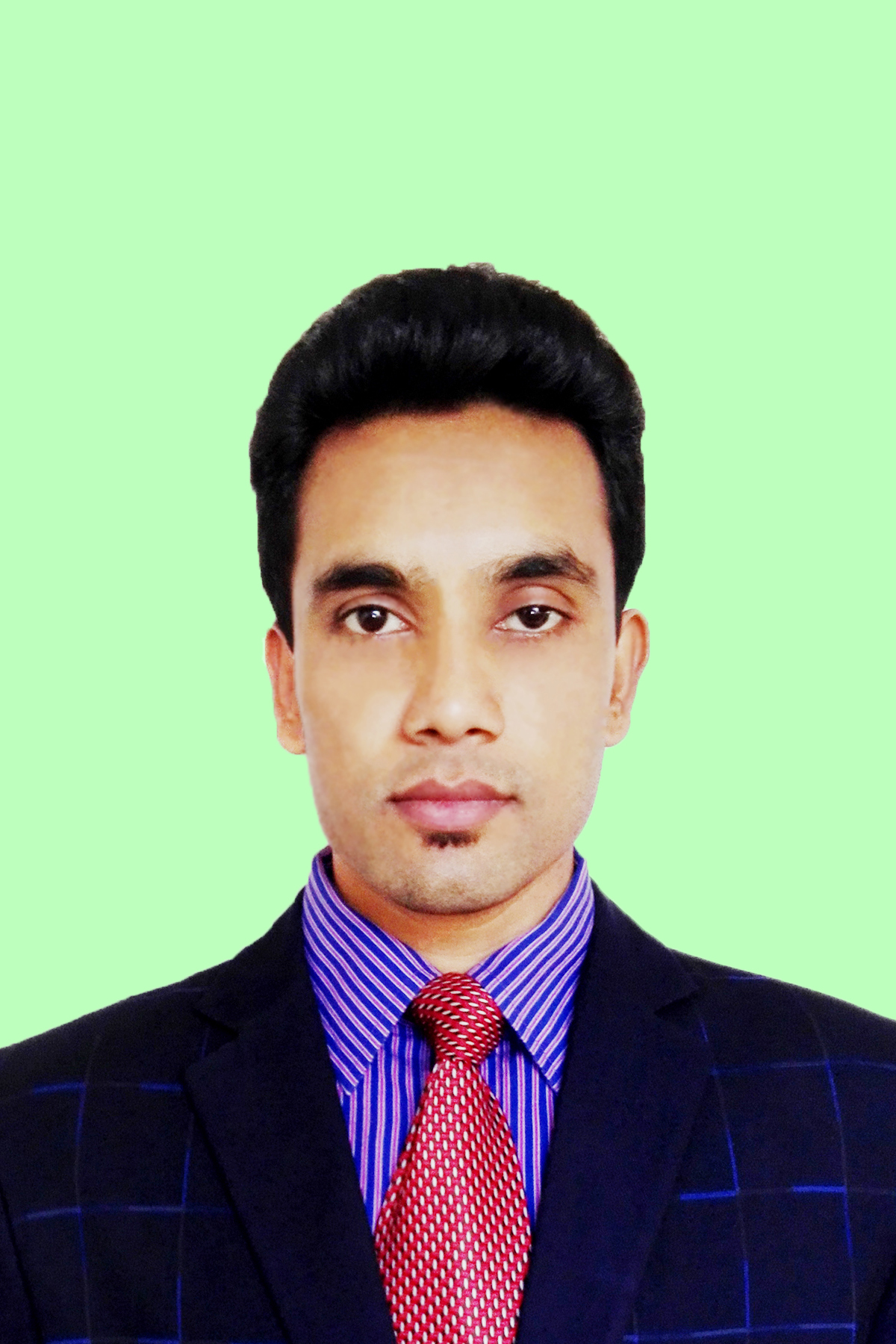 Identity
Mohammad Furkan Uddin
Assistant Teacher
Sunakani Govt Primary School
Shalla,Sunamgonj.
Let’s see the sentence….
Hello! I am Raisa.

Hello! I am Emon.

I am a girl.

I am a boy.
Today’s lesson is ...
What  is  Noun
Kinds of Noun
Definition each of them
English Grammar
Class: Four
Topic:Noun
Noun
Sentence-এর যে word দ্বারা কোন ব্যক্তি,বস্তু,স্থান,জাত বা গুনের  নাম  বুঝায় তাকে Noun বলে।
ব্যক্তির নাম -Bakul, Rumi, Rajib
স্থানের নাম -Dhaka,Sylhet,Khulna
প্রাণির নাম -Cow,Lion,Tiger
নদীর নাম -The Padma,The Surma
বস্তুর নাম -Water,Sugar,Oil
গুনের নাম -Beauty,Love,Honesty
সমষ্টির নাম -Team,Class,Army
Noun ৫ প্রকারঃ
Proper Noun
Common Noun
Noun
Collective Noun
Material Noun
Abstract Noun
Proper Noun
যে Word দ্বারা ব্যক্তি,বস্তু,স্থান-এর নির্দিষ্ট নাম বুঝায় তাকে Proper Noun বলে।
ব্যক্তি
Raisa, Emon, Kona
বস্তু
Gold , Book , Pen
স্থান
Dhaka , Sylhet
Proper Noun সর্বদা Capital Letter দিয়ে শুরু হয়।
Proper Noun & Common Noun
Common Noun
যে Noun দ্বারা ব্যক্তি, বস্তু,স্থানের নামের জাত কে বুঝায় তাকে Common Noun বলে।
Nazrul is a poet.
Mr. Kashem is a good Teacher.
He has a pet.
The rose is a wonderful flower.
Common Noun হল Proper Noun এর জাতকে বুঝায়ে।
Collective Noun
যে Noun দ্বারা কোন একজাতীয় ব্যক্তি, বস্তু কে পৃথক ভাবে না বুঝিয়ে 
তাদের সমষ্টি কে বুঝায় তাকে Collective Noun বলে।
Collective Noun , Singular Number হয়।।
He reads in class five.
Example: Team, Army, Group, Party.
Material Noun
যে সকল পদার্থ গননা করা যায় না , ওজন বা পরিমাপ করা যায় তাদের Material Noun   বলে।
Material Noun-এর পূর্বে বসলে Common Noun হয়।
Sugar is white.
We drink water.
The rice of Barishal is fine.
Abstract Noun
যে Noun দ্বারা কোন ব্যক্তি,বস্তুর গুনের নাম বুঝায়  তাকে Abstract Noun   বলে।
Honesty is the best policy.
Kindness is the great virtue.
Every one wants freedom.
Noun শেষে ness, tion, dom, ty থাকলে Abstract noun হয়।
Find out different Noun
Karim,Tiger,Tree,Titanic.Fruit,Rice,Ant,Boy,Building,Town,Team,Honesty,Iron,Teacher,Water,Beauty,Groum
Home work
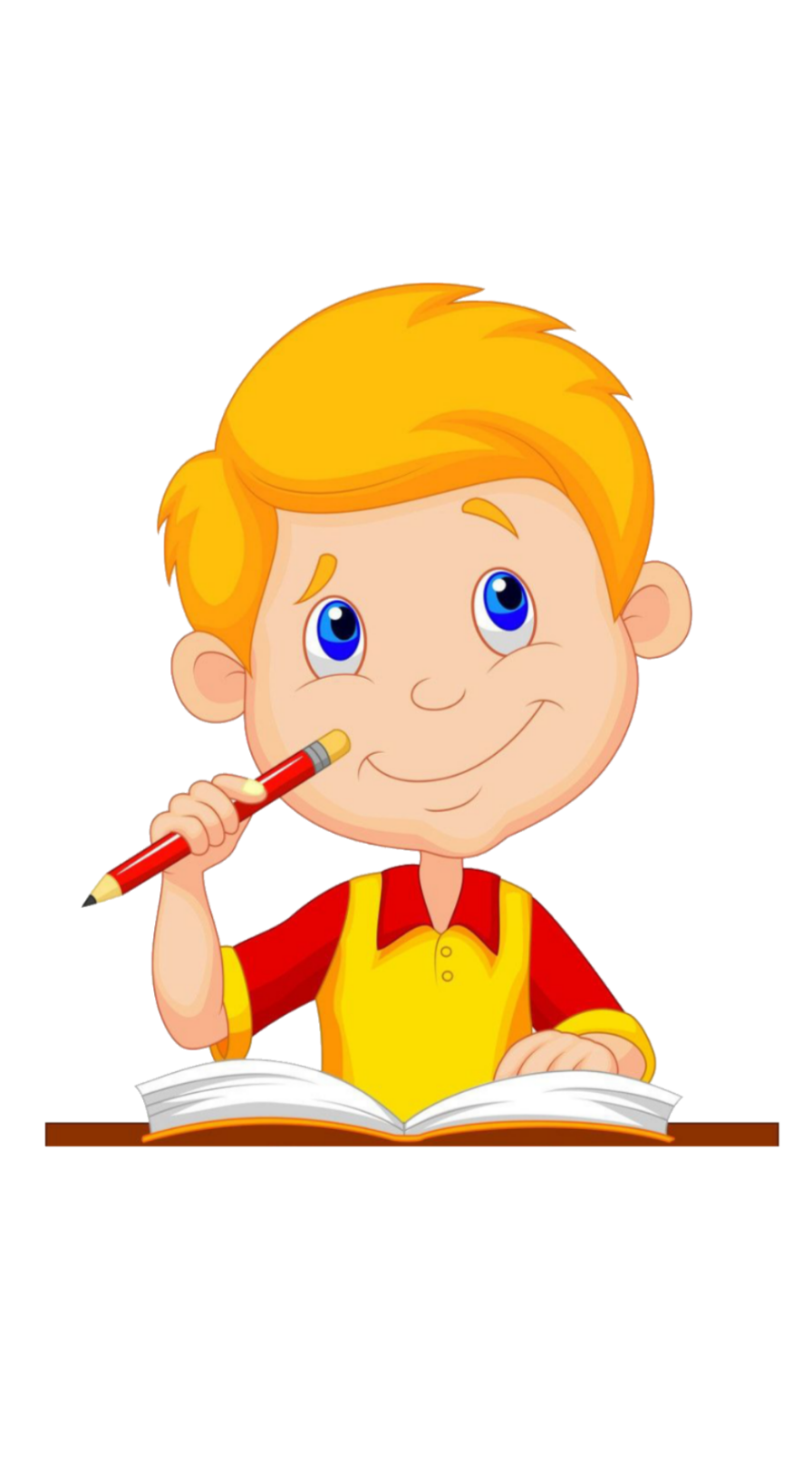 1.Classify noun?
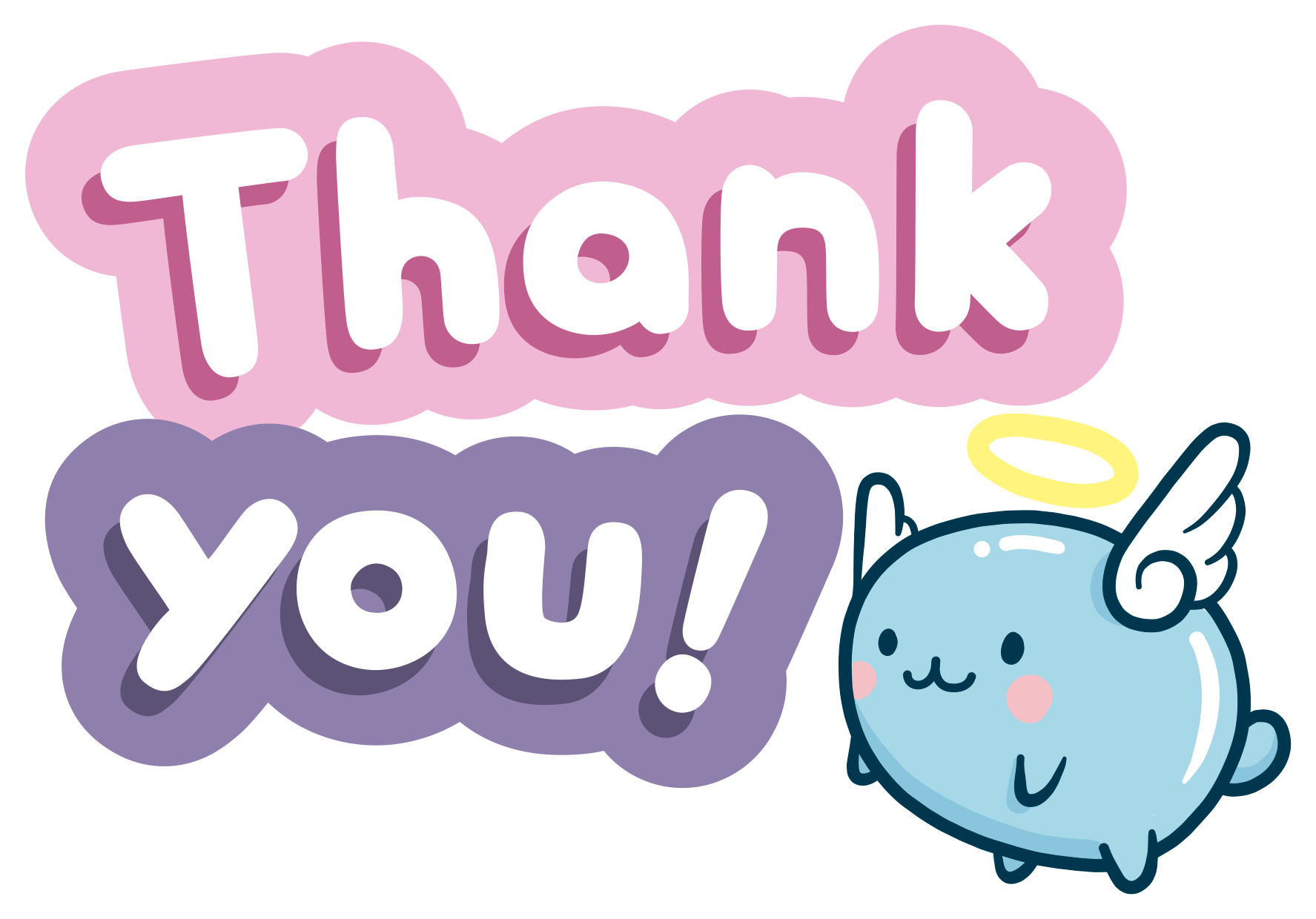